Communicating technology  H02
3 credits (w+o)
28h + 53h = 81h
Date_10.1.2019 - 21.3.2019Location_U259
Day & Time_Thursday’s 9:00 to 12:15
Teacher:            Laura Humphries- laura.humphries(at)aalto.fi                             Consultation by appointment
What does this course aim to do?
Help you recognize elements and strategies that enhance  clarity and audience-friendliness 
Help you apply these strategies and elements 
   -  in writing related to your field of study
   -  in an oral presentation

Help you distinguish between formal and informal styles of communication
Transferable communication skills…
…for conveying expert knowledge to a non-expert audience.
LC-1114 Communicating technology
Why bother ?
Globalism: Too many engineering graduates 
 field-knowledge only is not competitive
What will give you a competitive edge? 
Communication skills
valued more in recruitment than actual field knowledge 
Strong English skills 
significant factor in career advancement
LC-1114 Communicating technology
Why bother ?
Innovation
created through cross-disciplinary interaction
Wider Audience 
Non-engineers (Business, Design)
Decision makers  Funding € £ $ !
Multicultural Teams
     -  English used as lingua franca
     -  General communication skills
LC-1114 Communicating technology
What will I know by the end of this course?
Principles of readability
Effective ordering of information 
Stylistic choices according to purpose and audience
Elements of an effective oral presentation
Organization
Slides
Delivery
Metalanguage                        
Distinctive features of formal vs. informal English
Vocabulary choice
Grammar
LC-1114 Communicating technology
What will I know by the end of this course?
Organize ideas in order to present information clearly to non-experts

Adjust my style and level of formality depending on the genre and my audience
Receive, give and use constructive feedback
 
Use English more confidently to discuss and evaluate solutions in my field of study
LC-1114 Communicating technology
What will I do during this course?
Participate and contribute to class work
Plan and write texts  (final text based on preparatory assignments)
Complete 3 online modules independently
1 Exam (analysis and error correction)
Prepare and deliver an oral presentation (based on the written work)
Give and receive peer feedback
Review and improve my work based on feedback
LC-1114 Communicating technology
What will I do during this course?.Preparatory assignments:                           Graded:
EXAM                                20%     (Style and readability principles)
Final report  (0-5)          20%(A Recommendation)

Oral presentation (0-5)  20%
A1  Pre-course assignment         5 points
A2  Introduction paragraph          5 points
A3  Definition of solution added          
                                                    10 points
       - Peer feedback!
A5  Presentation outline              10 points
A6  Rehearsal and slides              5 points      -  peer feedback!A7  Self-evaluation and analysis   5 points
LC-1114 Communicating technology
How are we graded?
Preparatory assignments:        40%
Points deducted due to 
  -   deficient submission (e.g. missing elements, late       submission). Rewrite possible for A2 and A3  -   additional absences  -> - 5 points (max 3x90 min allowed)

Graded assignments:     Exam                                      20%
        Final report  (0-5)                    20%
        Final presentation (0-5)          20%                                                      100%
LC-1114 Communicating technology
How are we graded?
10
Do we have any course materials?
Writer’s Guide for Engineers
        Pdf-file in MyCourses

2.  Lecture slides
Pdf-files in MyCourses

3.  Assignments and related materials
MyCourses

4.  In-class exercises
Provided by teacher
LC-1114 Communicating technology
What else should I know?
ASSIGNMENTS
-   Submitted to MyCourses (no late submissions)
-   Teacher feedback on 2 written assignments and presentation outline
 Revisions of texts according to feedback

ATTENDANCE

-    3 x 90 min absences allowed   (additional absences -> - 5 points)
-    Compulsory attendance: Online sessions                                              Exam
                                              Presentation rehearsal                                              Final presentations
-    No way to make up for missed classes.
LC-1114 Communicating technology
Any questions?  Still interested in the course?
Group work 1: getting acquainted
Introduce yourself briefly:
Name
Major subject

Introduce one of the solutions from the pre-course task
What is it called?
What can be done with it?
Who uses/needs it?  
Why is it useful/needed?
The others ask one further question each!
LC-1114 Communicating technology
Group work 2: getting acquainted
Introduce yourself briefly:
 Name
 Major subject
What is Technical Writing? 
-   What are the characteristics?
How does it differ from other types of writing     (e.g., writing essays, your thesis)?

Write a one-sentence definition of technical writing.
LC-1114 Communicating technology
What is Technical Writing?
“Technical writing conveys specific information about a technical subject to a specific audience for a specific purpose…The words and graphics of technical writing are meant to be practical; that is, to communicate a body of factual information that will help an audience understand a subject or perform a task.”

-Michael H. MarkelDirector of Technical Communication
Boise State University
16
Consider These Statements….
Looking into the azure blue sky, one could see the golden orb of the sun slip gently beneath the western sky.

The sun sets in the west.
TECHNICAL!
17
Characteristics of Effective Technical Writing
The four C’s:
Clarity (Audience and Organization) Easily understood by your intended reader
Comprehensiveness (Content)Contains ALL necessary information. 
Conciseness Clear without excess words (no politeness, no hedging)
Correctness (Style) Grammatical and follows conventions
18
Principles of succesful communication1
Audience, purpose, form
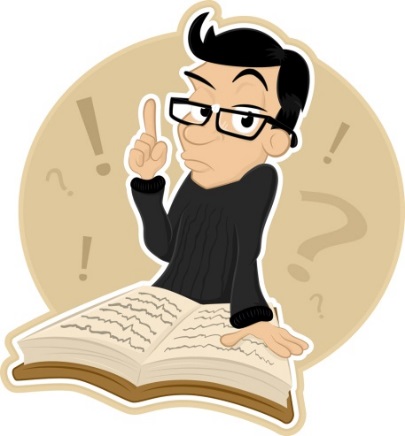 Successful communication
Product of three considerations: 
Audience
Purpose
Form
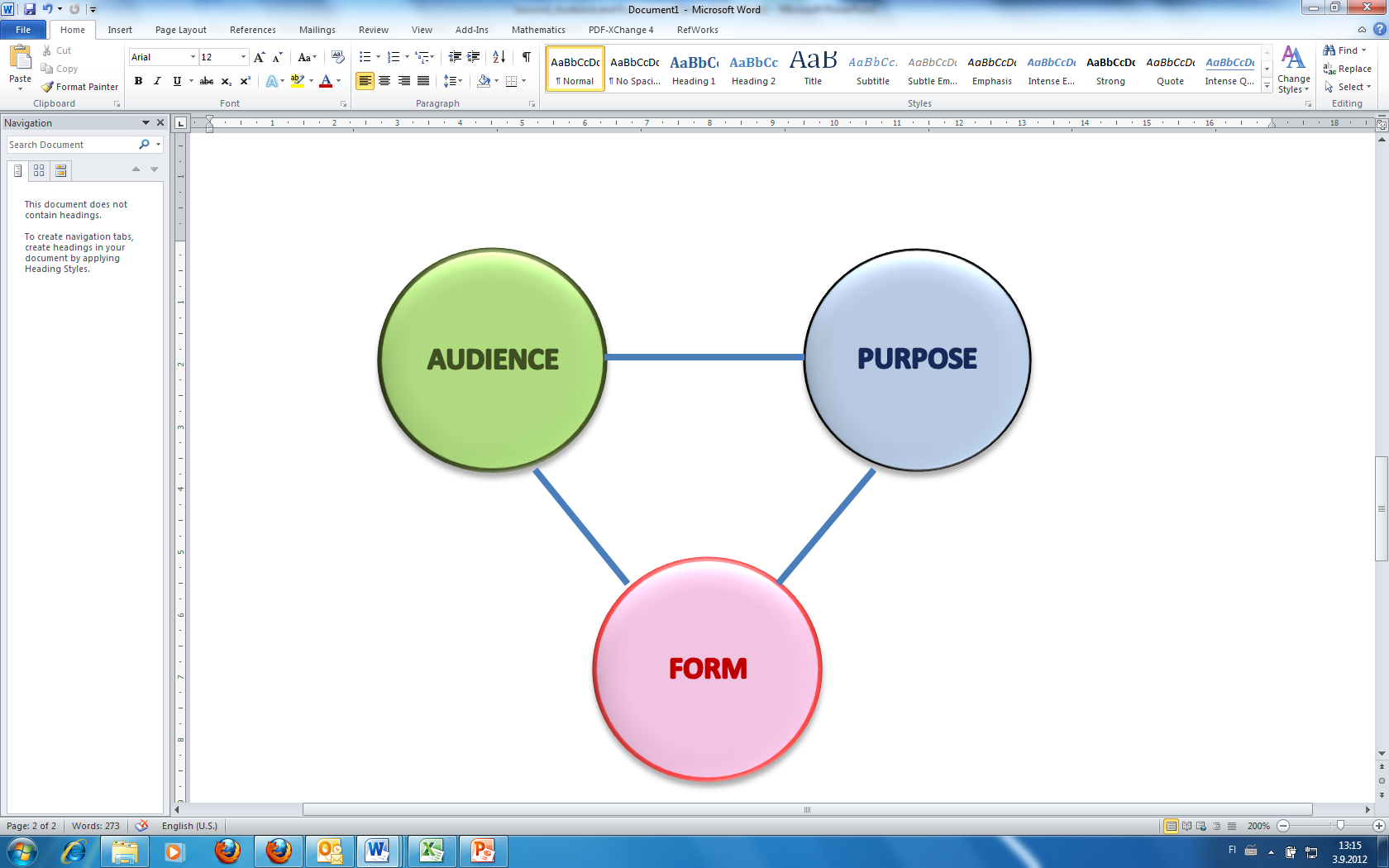 20
Successful communication
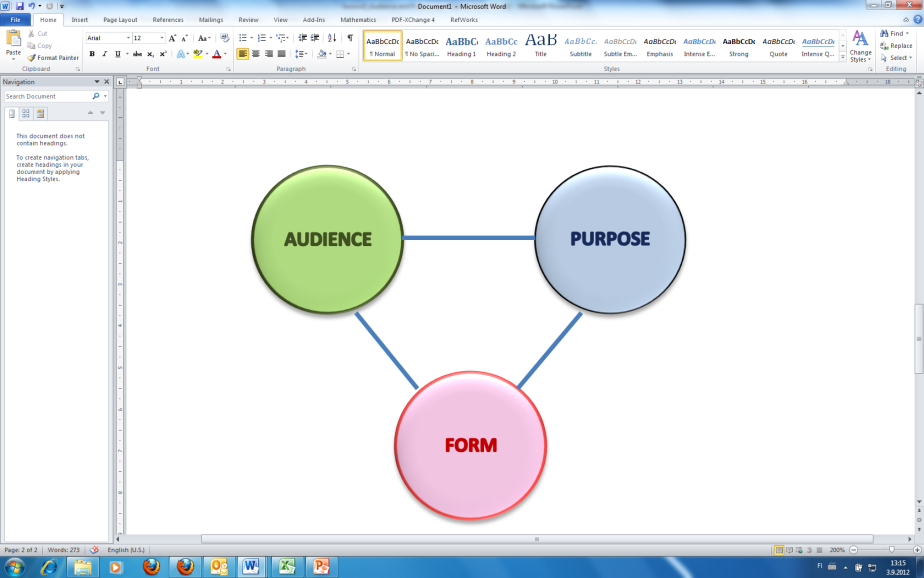 Audience
Who are you writing to?
Is a formal or informal style more appropriate for this audience? 
How much information does this audience already know?
How much detail can they take?
What information on this subject does this audience need?
21
Successful communication
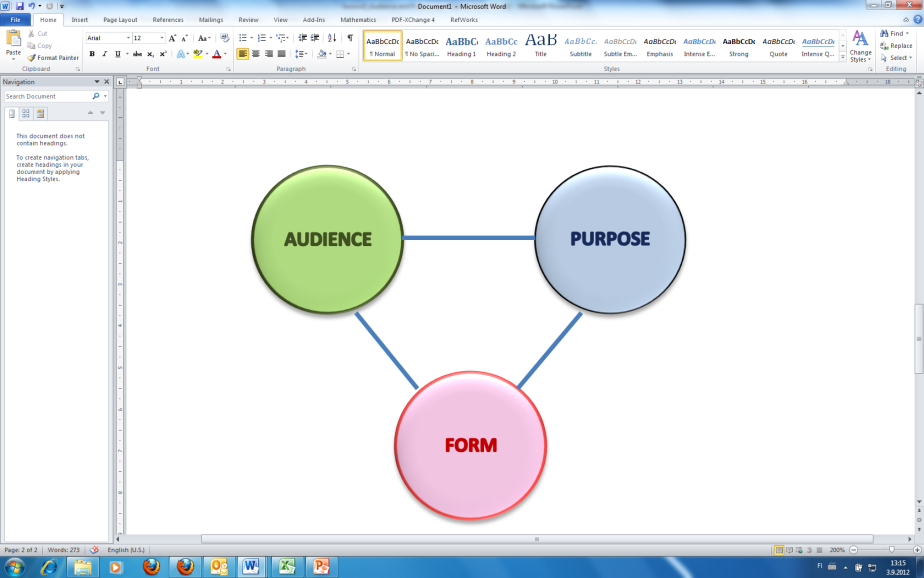 Purpose
What are you hoping to achieve with this text?
To inform? What do you want the audience to know when you are done?
To persuade? What do you want the audience to believe or agree with?
To entertain?What action do you want the audience to take?
22
Successful communication
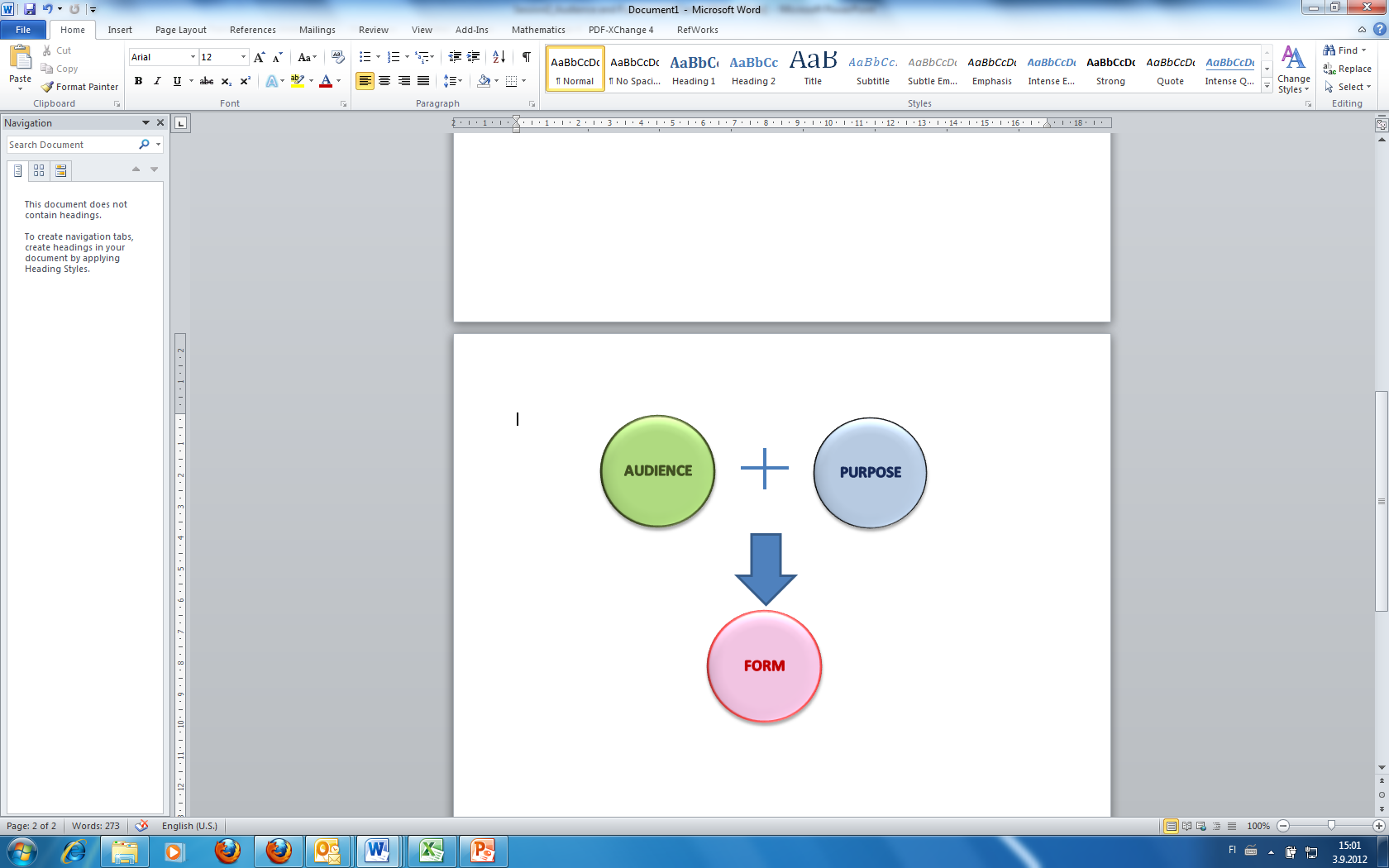 Form
Form is determined by audience and purpose.
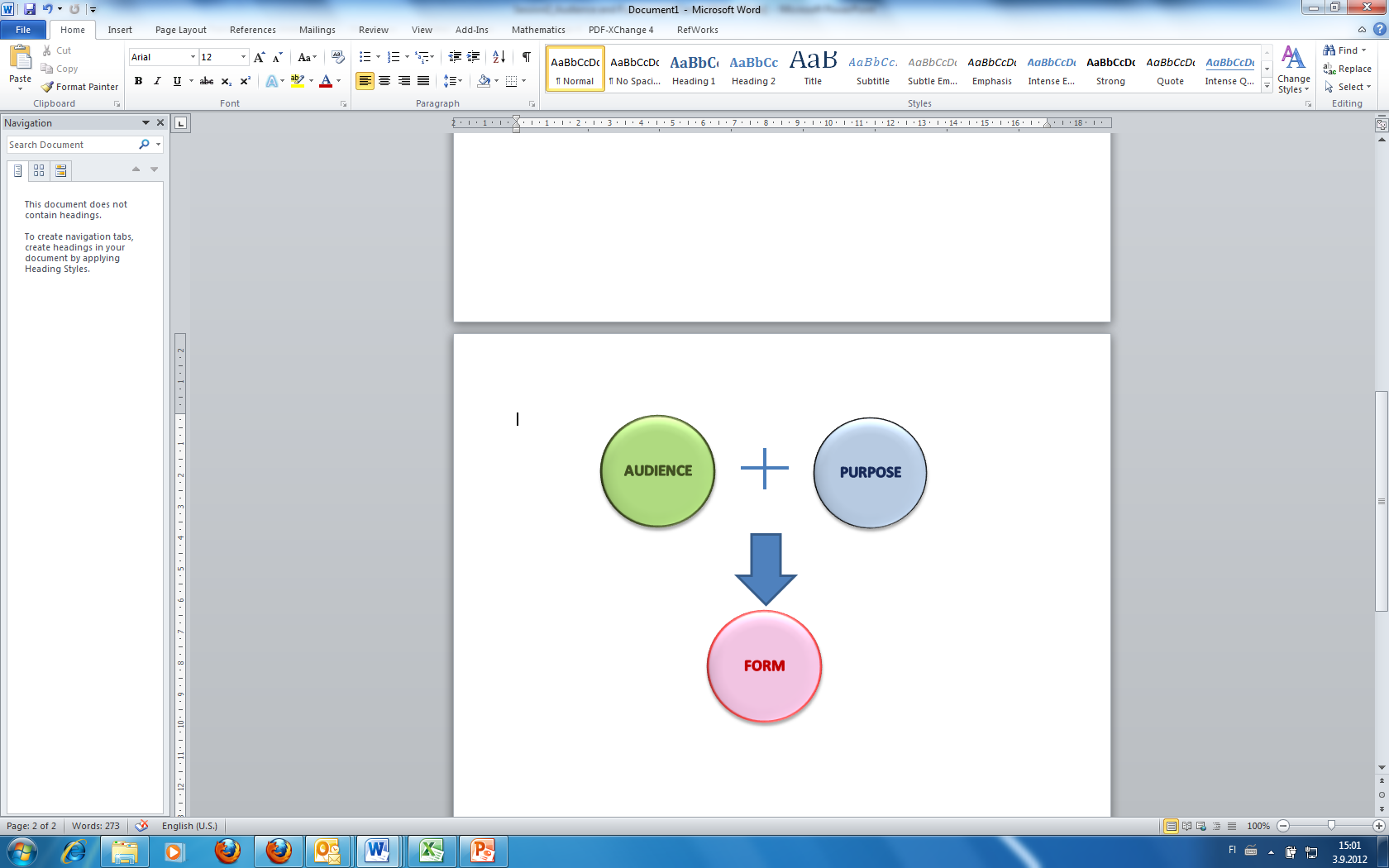 Organization
Style
23
Successful communication
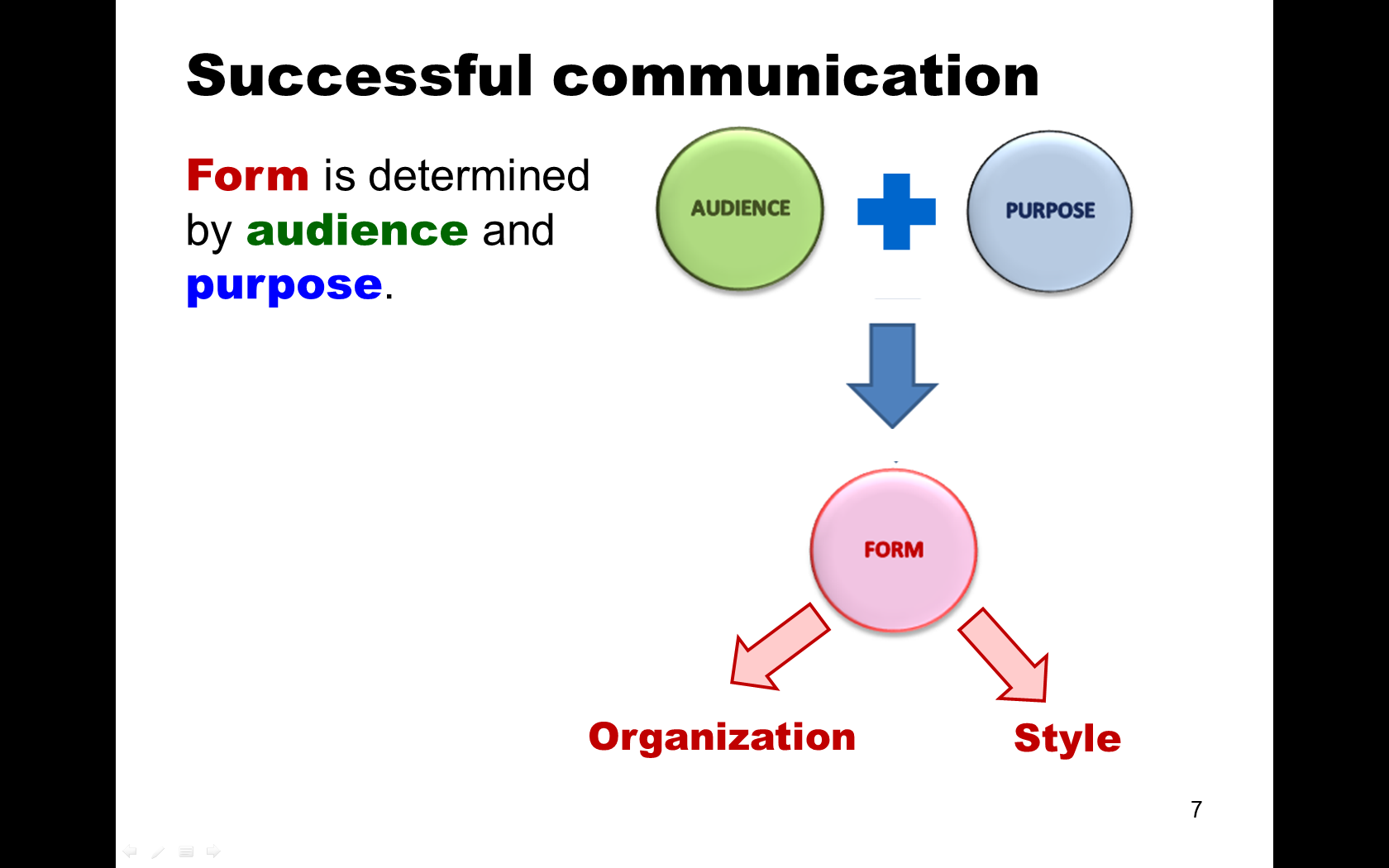 Form
What form will best accomplish 
your purpose with this particular audience?
Would formal or informal style be more appropriate for your audience and purpose?
How can you best organize your information to have the greatest impact on your audience?
Is there a model or format that you should follow?  -  Problem-solution pattern of organization?
24
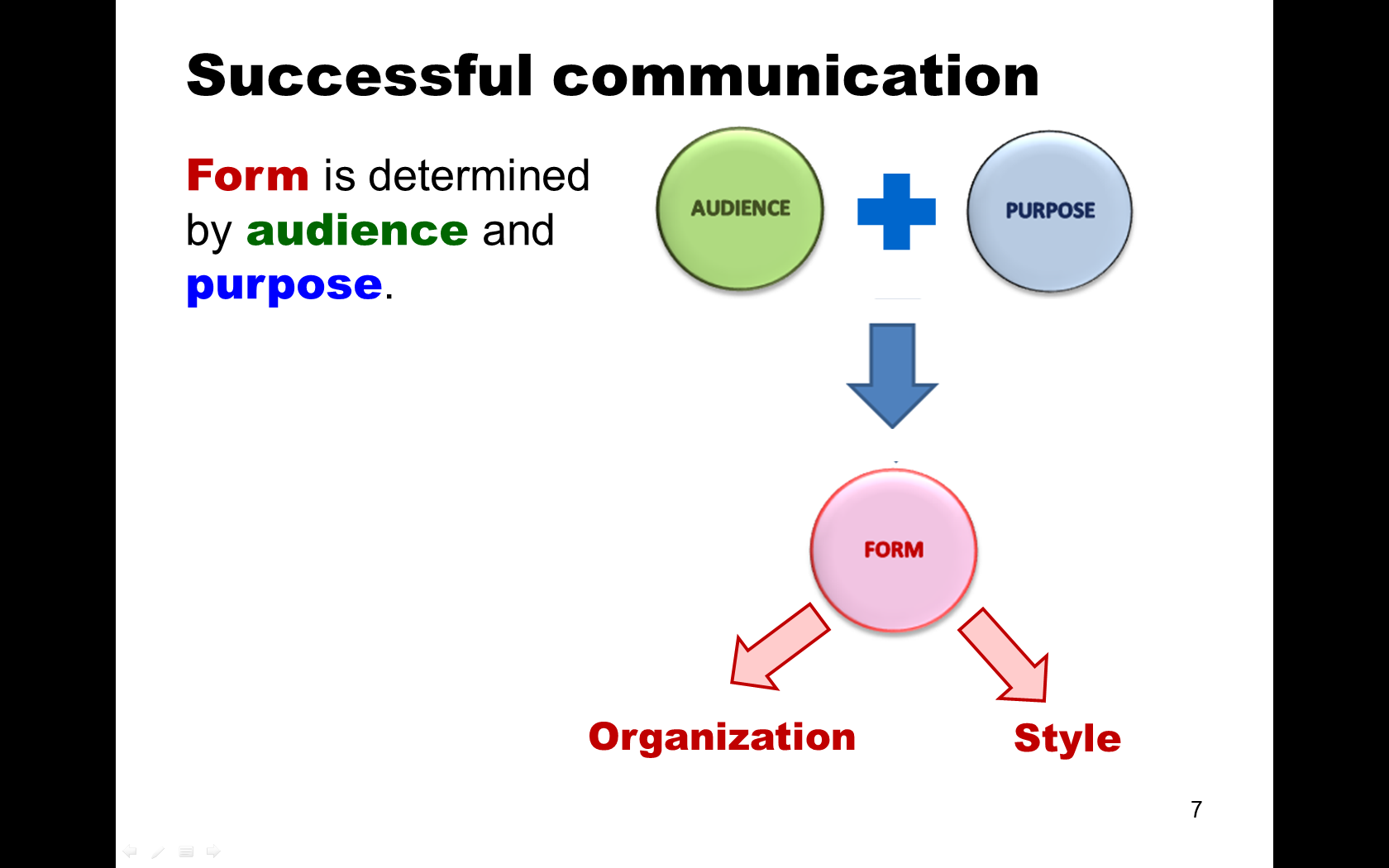 GENRE
(originally "kind" or "class”)
=   distinctive type of text for a particular audience, characterized by a common purpose, and distinctive style, form and content.
Textbook
Journal article
Research report
Magazine article Blog
User’s  guide
Conference paper
Lab report
Wikipedia article
25
Which genre does this text represent?
1In this menu option, you can import or export existing channel lists into or out of the MultiCast Media Centre. 2This lets you save channel lists for different broadcast areas, and to activate them at the corresponding location—without having to perform a channel scan again. 3To import a channel list into the MultiCast Media Centre, click the import button. 4Now the open dialogue appears where you can select the channel list that you want. 5After that, click Open again. 6The channel list that you selected is now imported into the MultiCast Media Centre.
User’s guide
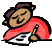 26
How did you know??
1In this menu option, you can import or export existing channel lists into or out of the MultiCast Media Centre. 2This lets you save channel lists for different broadcast areas, and to activate them at the corresponding location—without having to perform a channel scan again. 3To import a channel list into the MultiCast Media Centre, click the import button. 4Now the open dialogue appears where you can select the channel list that you want. 5After that, click Open again. 6The channel list that you selected is now imported into the MultiCast Media Centre.
1In this menu option, you can import or export existing channel lists into or out of the MultiCast Media Centre. 2This lets you save channel lists for different broadcast areas, and to activate them at the corresponding location—without having to perform a channel scan again. 3To import a channel list into the MultiCast Media Centre, click the import button. 4Now the open dialogue appears where you can select the channel list that you want. 5After that, click Open again. 6The channel list that you selected is now imported into the MultiCast Media Centre.
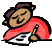 27
Textbook
  Journal article
  Research report
  Magazine article   
  Blog
  User’s  guide
  Conference paper
  Lab report
  Wikipedia article
1-1 Genre recognition task
Work in pairs/groups of 3 students
Read the texts in the handout and discuss
        1)  Which genre does each text belong to? 
        2)  What is the possible source (type of publication)
        3)  What features of the text support your conclusions? 
        4)  What informal/formal features can you identify in              the texts (underline).
LC-1114 Communicating technology
1-1   TEXT 1
1-1   TEXT 1  Magazine article
The 'cloud' is a real buzzword these days, but what exactly is the cloud, how does it impact what you do, and is it anything really new? 
"What's the cloud?" "Where is the cloud?" "Are we in the cloud now?!" These are all questions you've probably heard (and not just from Amy Poehler in Best Buy's Super Bowl ad) or even asked yourself.  –
In the simplest terms, cloud computing means storing and accessing data and programs over the Internet instead of your computer's hard drive. The cloud is just a metaphor for the Internet. It goes back to the days of flowcharts and presentations that would represent the gigantic server-farm infrastructure of the Internet as nothing but a puffy, white cumulonimbus cloud, accepting connections and doling out information as it floats.
What cloud computing is not about is your hard drive. When you store data on--or run programs from the hard drive, that's called local storage and computing. Everything you need is physically close to you, which means accessing your data is fast and easy (for that one computer, or others on the local network). Working off your hard drive is how the computer industry functioned for decades and some argue it's still superior to cloud computing, for reasons I'll explain shortly.
1-1   TEXT 1  Magazine article
The 'cloud' is a real buzzword these days, but what exactly is the cloud, how does it impact what you do, and is it anything really new? 
"What's the cloud?" "Where is the cloud?" "Are we in the cloud now?!" These are all questions you've probably heard (and not just from Amy Poehler in Best Buy's Super Bowl ad) or even asked yourself.  –
In the simplest terms, cloud computing means storing and accessing data and programs over the Internet instead of your computer's hard drive. The cloud is just a metaphor for the Internet. It goes back to the days of flowcharts and presentations that would represent the gigantic server-farm infrastructure of the Internet as nothing but a puffy, white cumulonimbus cloud, accepting connections and doling out information as it floats.
What cloud computing is not about is your hard drive. When you store data on--or run programs from the hard drive, that's called local storage and computing. Everything you need is physically close to you, which means accessing your data is fast and easy (for that one computer, or others on the local network). Working off your hard drive is how the computer industry functioned for decades and some argue it's still superior to cloud computing, for reasons I'll explain shortly.
Informal elements -    phrasal verbs     .-    direct questions .-    exclamations      .  -    addressing the    .      reader with ”you”-    contracted forms
Definition provided
Griffith, E. (2013). What Is Cloud Computing? Retrieved September 4, 2014, from: http://www.pcmag.com/article2/0,2817,2372163,00.asp (PCMag article, published March 13, 2013)
1-1  TEXT 2
Cloud computing is the delivery of computing as a service rather than a product, whereby shared resources, software, and information are provided to computers and other devices as a utility (like the electricity grid) over a network (typically the Internet). Clouds can be classified as public, private or hybrid.[1]
-- Cloud computing relies on sharing of resources to achieve coherence and economies of scale, similar to a utility (like the electricity grid) over a network.[1] At the foundation of cloud computing is the broader concept of converged infrastructure and shared services.
Cloud computing, or in simpler shorthand just "the cloud", also focuses on maximizing the effectiveness of the shared resources. Cloud resources are usually not only shared by multiple users but are also dynamically reallocated per demand. This can work for allocating resources to users. For example, a cloud computer facility that serves European users during European business hours with a specific application (e.g., email) may reallocate the same resources to serve North American users during North America's business hours with a different application (e.g., a web server). This approach should maximize the use of computing power thus reducing environmental damage as well since less power, air conditioning, rackspace, etc. are required for a variety of functions. With cloud computing, multiple users can access a single server to retrieve and update their data without purchasing licenses for different applications.
1-1  TEXT 2   Wikipedia article
Cloud computing is the delivery of computing as a service rather than a product, whereby shared resources, software, and information are provided to computers and other devices as a utility (like the electricity grid) over a network (typically the Internet). Clouds can be classified as public, private or hybrid.[1]
-- Cloud computing relies on sharing of resources to achieve coherence and economies of scale, similar to a utility (like the electricity grid) over a network.[1] At the foundation of cloud computing is the broader concept of converged infrastructure and shared services.
Cloud computing, or in simpler shorthand just "the cloud", also focuses on maximizing the effectiveness of the shared resources. Cloud resources are usually not only shared by multiple users but are also dynamically reallocated per demand. This can work for allocating resources to users. For example, a cloud computer facility that serves European users during European business hours with a specific application (e.g., email) may reallocate the same resources to serve North American users during North America's business hours with a different application (e.g., a web server). This approach should maximize the use of computing power thus reducing environmental damage as well since less power, air conditioning, rackspace, etc. are required for a variety of functions. With cloud computing, multiple users can access a single server to retrieve and update their data without purchasing licenses for different applications.
Hyperlinks
A mixture of informal and formal language
Definition provided
http://en.wikipedia.org/wiki/Cloud_computing
1-1  TEXT 3
1-1  TEXT 3  Journal article
Cloud computing is one of the most significant shifts in modern ICT and service for enterprise applications and has become a powerful architecture to perform large-scale and complex computing. The advantages of cloud computing include virtualized resources, parallel processing, security, and data service integration with scalable data storage. Cloud computing can not only minimize the cost and restriction for automation and computerization by individuals and enterprises but can also provide reduced infrastructure maintenance cost, efficient management, and user access [4]. As a result of the said advantages, a number of applications that leverage various cloud platforms have been developed and resulted in a tremendous increase in the scale of data generated and consumed by such applications. Some of the first adopters of big data in cloud computing are users that deployed Hadoop clusters in highly scalable and elastic computing environments provided by vendors, such as IBM, Microsoft Azure, and Amazon AWS [5]. Virtualization is one of the base technologies applicable to the implementation of cloud computing. The basis for many platform attributes required to access, store, analyze, and manage distributed computing components in a big data environment is achieved through virtualization. Virtualization is a process of resource sharing and isolation of underlying hardware to increase computer resource utilization, efficiency, and scalability.
The goal of this study is to implement a comprehensive investigation of the status of big data in cloud computing environments and provide the definition, characteristics, and classification of big data along with some discussions on cloud computing. The relationship between big data and cloud computing, big data storage systems, and Hadoop technology are discussed. Furthermore, research challenges are discussed, with focus on scalability, availability, data integrity, data transformation, data quality, data heterogeneity, privacy, legal and regulatory issues, and governance. Several open research issues that require substantial research efforts are likewise summarized.
1-1  TEXT 3  Journal article
In-text citations
Formal language use (e.g. passive voice, connectors…)
Field-specific vocabulary
A reference to the writers’ goal
Cloud computing is one of the most significant shifts in modern ICT and service for enterprise applications and has become a powerful architecture to perform large-scale and complex computing. The advantages of cloud computing include virtualized resources, parallel processing, security, and data service integration with scalable data storage. Cloud computing can not only minimize the cost and restriction for automation and computerization by individuals and enterprises but can also provide reduced infrastructure maintenance cost, efficient management, and user access [4]. As a result of the said advantages, a number of applications that leverage various cloud platforms have been developed and resulted in a tremendous increase in the scale of data generated and consumed by such applications. Some of the first adopters of big data in cloud computing are users that deployed Hadoop clusters in highly scalable and elastic computing environments provided by vendors, such as IBM, Microsoft Azure, and Amazon AWS [5]. Virtualization is one of the base technologies applicable to the implementation of cloud computing. The basis for many platform attributes required to access, store, analyze, and manage distributed computing components in a big data environment is achieved through virtualization. Virtualization is a process of resource sharing and isolation of underlying hardware to increase computer resource utilization, efficiency, and scalability.
The goal of this study is to implement a comprehensive investigation of the status of big data in cloud computing environments and provide the definition, characteristics, and classification of big data along with some discussions on cloud computing. The relationship between big data and cloud computing, big data storage systems, and Hadoop technology are discussed. Furthermore, research challenges are discussed, with focus on scalability, availability, data integrity, data transformation, data quality, data heterogeneity, privacy, legal and regulatory issues, and governance. Several open research issues that require substantial research efforts are likewise summarized.
Ibrahim Abaker Targio Hashem, Ibrar Yaqoob, Nor Badrul Anuar, Salimah Mokhtar, Abdullah Gani, Samee Ullah Khan. (2015). The rise of ”big data” on cloud computing: Review and open research issues. Information Systems 47, 98-115.
1-1  TEXT 4
1-1  TEXT 4  A course book?
Today the term cloud computing describes the abstraction of web-based computers, resources, and services that system developers can utilize to implement complex web-based systems. Often these cloud-based resources are viewed as virtual, meaning that if a system or solution needs more resources, such as processors or disk space, the resources can simply be added on demand and usually transparently to the application that uses them. Through their virtual nature, cloud-based solutions can be scaled up or down in size, and the companies whose solutions reside in the clouds normally pay only for the resources they consume. Thus, companies that once relied on expensive data centers to house their processing resources can now shift their costs and maintenance efforts to pay-as-you-go, scalable, cloud-based alternatives. -- For years, when companies wanted to place content on the web, they hired web developers, who created the underlying HTML documents. Through this process, the number of documents on the web exploded to billions worldwide. Web 2.0 is a term used to describe the set of tools and websites that allow users to publish content to the web without the direct use of HTML.
LC-1114 Communicating technology
1-1   TEXT 4  A course book?
Today the term cloud computing describes the abstraction of web-based computers, resources, and services that system developers can utilize to implement complex web-based systems. Often these cloud-based resources are viewed as virtual, meaning that if a system or solution needs more resources, such as processors or disk space, the resources can simply be added on demand and usually transparently to the application that uses them. Through their virtual nature, cloud-based solutions can be scaled up or down in size, and the companies whose solutions reside in the clouds normally pay only for the resources they consume. Thus, companies that once relied on expensive data centers to house their processing resources can now shift their costs and maintenance efforts to pay-as-you-go, scalable, cloud-based alternatives. -- For years, when companies wanted to place content on the web, they hired web developers, who created the underlying HTML documents. Through this process, the number of documents on the web exploded to billions worldwide. Web 2.0 is a term used to describe the set of tools and websites that allow users to publish content to the web without the direct use of HTML.
Fairly formal word choices 
Connectors
Terminology explained
Examples given
Definition provided
Jamsa, K. (2013). Cloud Computing: SaaS PaaS, IaaS, Virtualization, Business Models, Mobile, Security, and More. Burlington, MA: Jones & Barlett Learning. pp. 1-3
Time for a break!
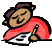